App_01
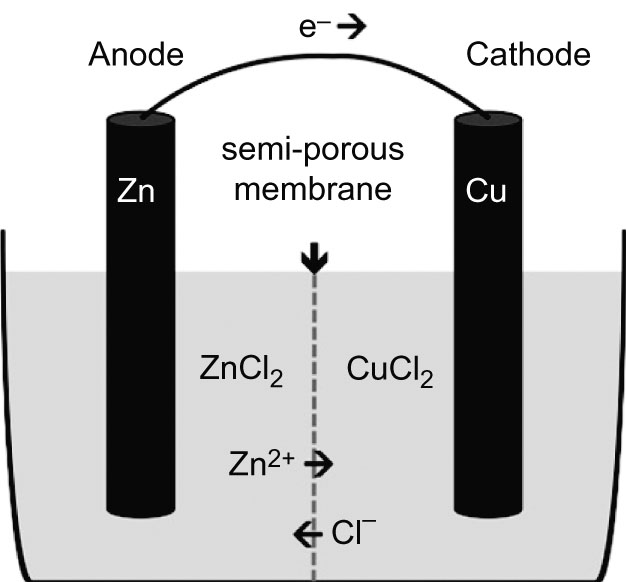 © Materials Research Society 2012